Herzlich 
Willkommen
Herzlich Willkommen!
Das vonrickenbach.swiss Team freut sich, dass Du vorbei schaust! Vielen Dank. 

Folge auf dem Rundgang den Pfeilen und dem Absperrband und schau auch nach links und rechts, Du wirst dabei viele interessante Dinge erfahren. 

Am Ende, im Obergeschoss, erwartet Dich eine feine Verköstigung und ein kleines Geschenk.

Wir wünsche Dir viel Vergnügen!
vonrickenbach.swiss ag
Die Firma wurde 1910 gegründet

Thomas von Rickenbach führt die Firma heute in der vierten Generation

Die vonrickenbach.swiss ag beschäftigt 33 Mitarbeitende

Sie ist Spezialist für die Massivholzbearbeitung

Die vonrickenbach.swiss ag ist Zulieferer für die Möbelindustrie, Architektur und Industriebetriebe
Massivholz Verbrauch
Unser Massivholzverbrauch pro Jahr:
ca. 900m3 Schnittholz entspricht ca. 30 - 35 Sattelschlepper

Wir verarbeiten:
ca. 20 verschiedene Holzarten
hauptsächlich Laubedelholz 

Die Holzherkunft
40% Schweiz
40% Mitteleuropa 
20% USA
Entstehung der Fernheizung
Pro Jahr fallen ca. 500 Tonnen Energieholz an

Das sind Resthölzer aus der Produktion sowie Sägemehl, Hobelspäne und Schleifstaub 

Ab 1990 wurde der Energieholzanfall wegen der Entsorgung zum Problem. So entstand die Idee einer Fernheizung.

Realisierung Fernheizung
- 1994 Strang Weid
- 2005 Strang Schachen
- 2018 Strang Gäng
- 2018 Blockheizkraftwerk
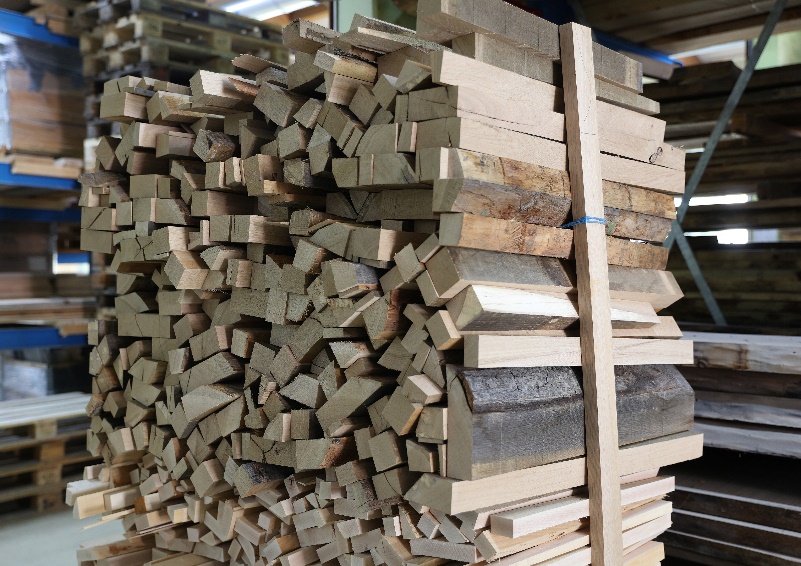 Informationen über die Energieerzeugung in der Fernheizung
Total erzeugte Energie 01.04.21 – 31.03.22 = ca. 5‘400‘000 kWh

Davon erreichen die Bezüger rund 4‘300‘00 kWh (Rest ist Wärmeverlust im Leitungsnetz)

Rund 75% dieser Energie erzeugen wir durch unsere Resthölzer und der Abwärme aus dem Blockheizkraftwerk. Für den Rest werden Pellets eingekauft. 

Restholz: ca. 500 Tonnen, resp. 2000m3 Energieholz in Form von Staub, Spänen, Hackgut

Pellets: ca. 200 Tonnen für Holzfeuerung

Somit konnten rund 430‘000 Liter Heizöl mit Co2 neutraler Energie ersetzt werden

Rund 1150 Tonnen Co2 belasteten die Umwelt in dieser Zeit durch die Holzfeuerung weniger
[Speaker Notes: 75%: Wir kaufen rund 200 Tonnen Pellets. Dies ergibt rund 1’000’000 kWH, Rest ist aus Abfall und ca. 1.8 Mio aus BHKW
430’000 Liter = 10 MWH = 1000 L ÖL
Pro Liter Öl ca. 2.65 kg Co2]
Informationen über die Fernheizung
7094m lang ist das Fernwärmenetz Weid, Schachen und Gäng

283 Wohneinheiten und 25 kleinere und grössere Gewerbebetriebe werden mit Wärmeenergie versorgt

Rund 4‘300‘000 kWh Heizenergie und Brauchwasser wurden vom 31.03.2021-31.03.2022 an unsere Bezüger geliefert.
Zuschnitt
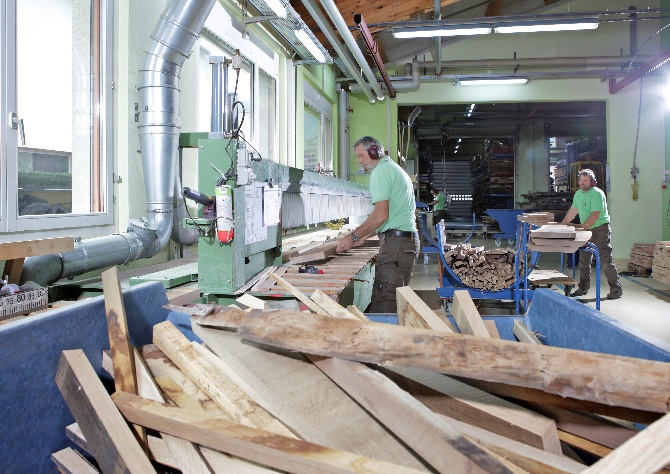 Beim Zuschnitt fällt Energieholz in Form von Endkappstücken, Spreissel von der Längsbearbeitung und Kappstücke von der Fehlerauskappung an.

Es entstehen auch Kappstücke die produktebezogen zu kurz sind. Diese werden gelagert und für kurze Produkte eingesetzt. 

Der Verschnitt (Energieholz) vom Zuschnittmass gerechnet, beträgt je nach Holzart und Länge des Zuschnitts 50-120%

Der anfallende Energieholzanteil wird zerkleinert, im Brennstoffsilo mit 720m3 Fassungsvermögen zwischengelagert und bei Bedarf der Heizanlage als Brennstoff zugeführt.
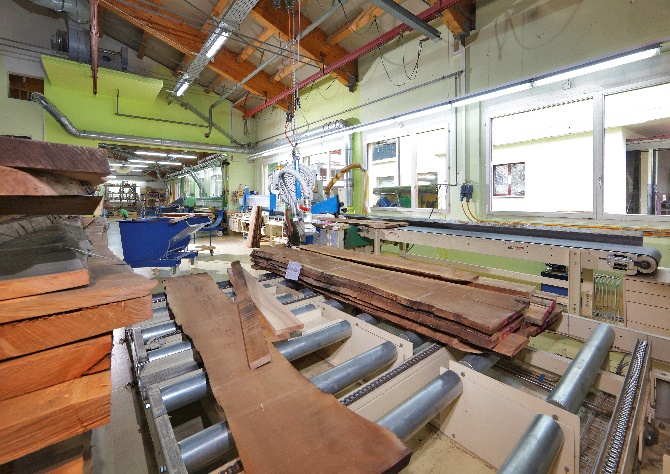 Hobeln
Beim Hobeln und Profilieren wird das zugeschnittene Teil auf den gewünschten Querschnitt gehobelt.

Das anfallende Energieholz in Form von Hobelspänen wird brikettiert und im Brennstoff Silo mit 720m3 Fassungsvermögen zwischengelagert. 

Bei Bedarf wird es der Heizanlage als Brennstoff zugeführt.
Schleifen
Beim Schleifvorgang werden die Flächen der gehobelten Teile für das spätere Lackieren oder Ölen vorbereitet. Dies geschieht in der Schleifmaschine mittels Schleifbänder.

Das angefallene Energieholz in Form von Frässpänen und Kappstücken wird brikettiert und im Brennstoff Silo mit 720m3 Fassungsvermögen zwischengelagert. 

Bei Bedarf wird es der Heizanlage als Brennstoff zugeführt.
CNC Bearbeitung
Bei der CNC Bearbeitung werden die vorher gehobelt und geschliffenen Teile mittels Fräs- und Bohrwerkzeugen in die endgültige Form gebracht. 

Das angefallene Energieholz in Form von Frässpänen und Kappstücken wird brikettiert und im Brennstoff Silo mit 720m3 Fassungsvermögen zwischengelagert. 

Bei Bedarf wird es der Heizanlage als Brennstoff zugeführt.
Energiegehalt von verschiedenen Energieträgern
Ein Kilo Heizöl entspricht 11.8 kWh

Ein Kilo Briketts entsprechen ca. 5.0 kWh

Ein Kilo trockene gemischte Späne entsprechen ca. 4.2 kWh

1000kg Heizöl belastet die Umwelt mit 3140kg Co2

Holz ist Co2 neutral und belastet daher die Umwelt nicht
Zerkleinern der angefallenen Spreissel und Kappstücke
Die beim Zuschneiden und bei der CNC Bearbeitung angefallenen Spreissel und Kappstücke werden in der Hackmaschine zu Kleinschnitzeln zerkleinert.

Das angefallene Energieholz in Form von Kleinschnitzeln wird brikettiert und im Brennstoff Silo mit 720m3 Fassungsvermögen zwischengelagert. 

Bei Bedarf wird es der Heizanlage als Brennstoff zugeführt.
Brikettieren
Die bei den verschiedenen Bearbeitungen angefallenen Späne und Kleinschnitzel werden in der Brikettier Presse verdichtet.

Durch die Verdichtung erreichen wir eine sehr hohe Material- und Energiedichte. Das spezifische Gewicht liegt über dem Wert 1. Die Presslinge, obwohl sie aus Holz sind, schwimmen im Wasser nicht. 

Durch diese Verdichtung können wir im Silo mehr Energie speichern und bei der Verbrennung lässt sich der Abbrand durch den homogenen Brennstoff besser steuern.
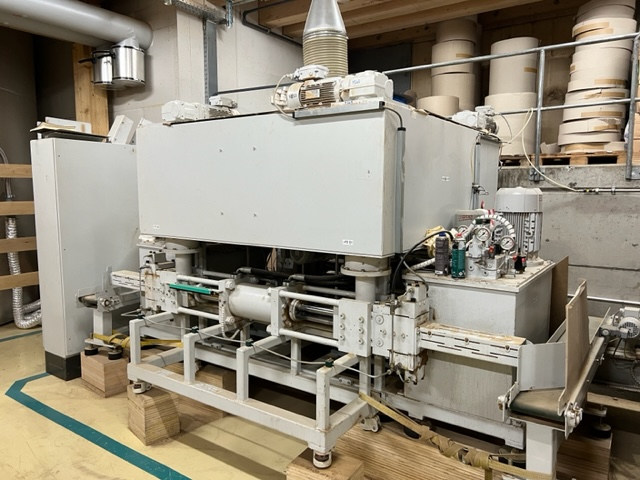 Elektrofilter
Die Heizungsabgase werden durch den Elektrofilter gereinigt. 

Der Filter hat eine Verfügbarkeit von rund 90%.

Gemäss der Luftreinhalte Verordnung des Bundes darf der Staubgehalt im Rauchgas maximal 20mg pro m3 Rauchgas enthalten.

Die Luftreinhaltevorgaben des Bundes werden bei vonrickenbach.swiss erheblich unterschritten.
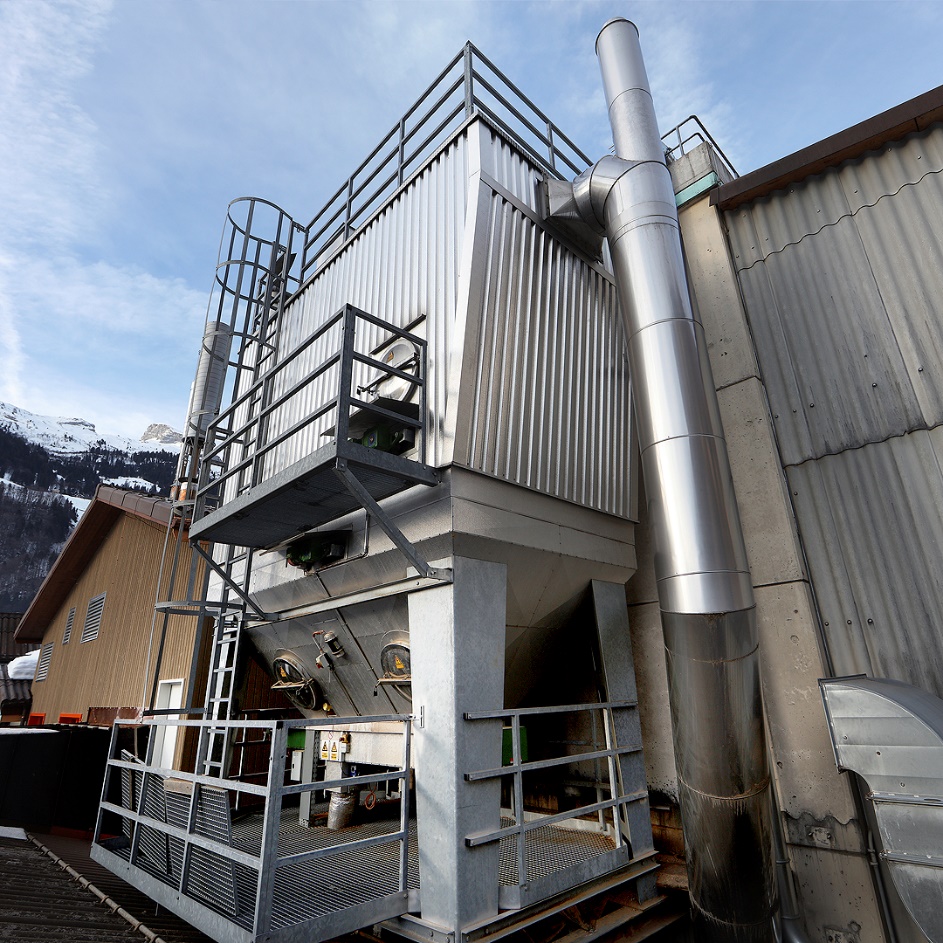 Die Stromerzeugung mit einem Pellet Holzvergaser
Stromerzeugung mit einem Pellet Holzvergaser
Es werden Pellets in den Holzvergaser Reaktor eingebracht und unter Sauerstoffentzug bei ca. 1200° C vergast.

Das so gewonnene Holzgas wird im Blockheizkraftwerk in einem Ottomotor verbrannt, (ein auf Gas umgebauter 6 Zylinder MAN Dieselmotor) der wiederum einen Generator betreibt der Strom produziert.

Der erzeugte Strom kann ins EBS Netz eingespeist werden.

Die bei der Vergasung der Pellets und bei der Stromerzeugung im Blockheizkraftwerk gewonnene Abwärme wird in den Heißwasserspeicher und anschließend in das Fernwärmenetz eingespeist.
Strom und Wärmeerzeugung mit dem Pellet Holzvergaser
165 kW elektrischer Strom können pro Stunde erzeugt werden

260 kW Wärme werden gleichzeitig pro Stunde erzeugt

77% beträgt der Gesamtwirkungsgrad der Anlage

1‘271‘000 kWh Strom wurden im Jahr 2021 erzeugt

Dies entspricht dem Jahresstromverbrauch von mindestens 200 Einfamilienhäuser

2‘050‘000 kWh Wärme konnten im Jahr 2021 so ins Netz eingespeist werden

Dies entspricht dem Jahreswärmeverbrauch von über 100 Einfamilienhäuser
Co2 Einsparungen bei vonrickenbach energie
In der Heizung und im Blockheizkraftwerk werden pro Jahr ca. 2000 Tonnen Co2 eingespart

2000 Tonnen Co2 entsprechen………….
Kostenvergleich Heizsysteme  in Rp/kWh 
Quelle: Förderprogramme Kanton Thurgau bei Jahresverbrauch von 15’000 kWh
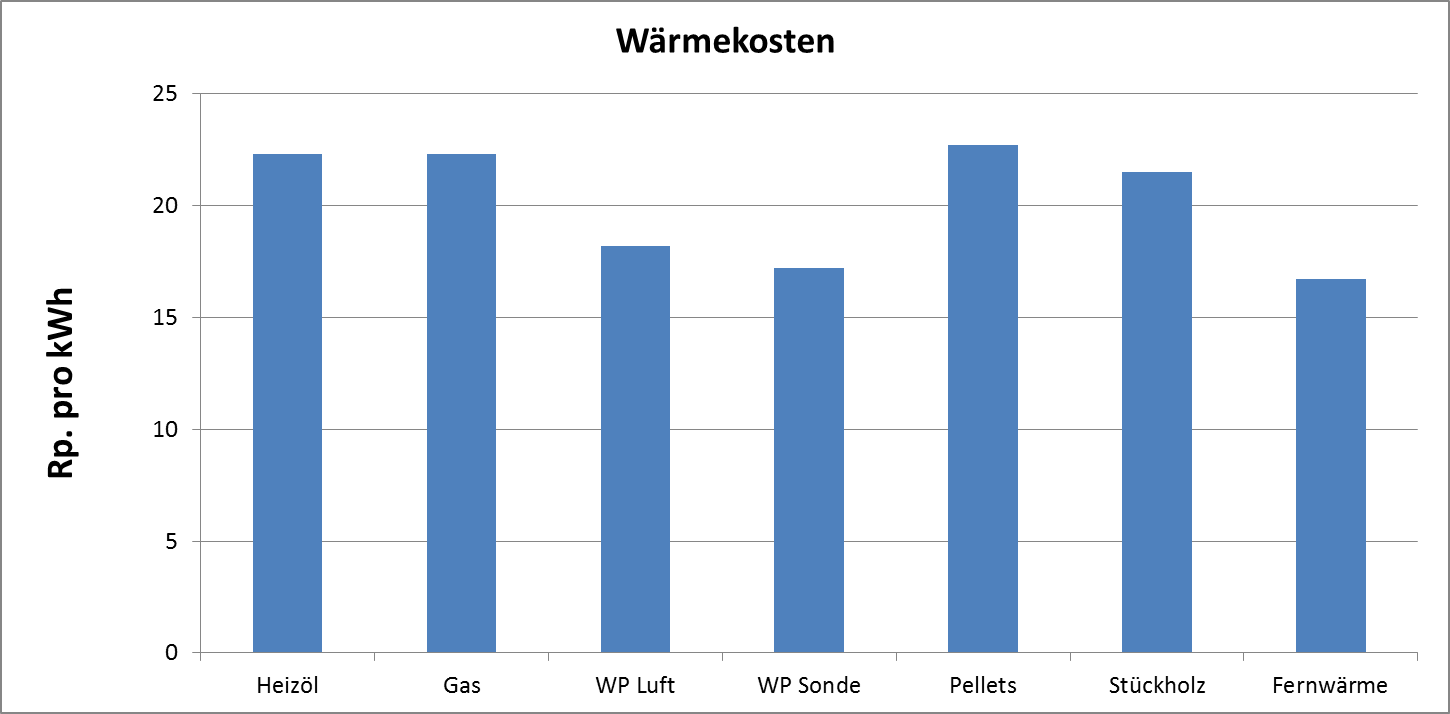 Quelle: www.energie.tg.ch
Vergleich Jahreskosten Heizsysteme
Quelle: Förderprogramme Kanton Thurgau bei Jahresverbrauch von 15’000 kWh
Quelle: www.energie.tg.ch
Vergleich Umweltbelastung Heizsysteme
Quelle Förderprogramme Kanton Thurgau bei Jahresverbrauch von 15’000 kWh
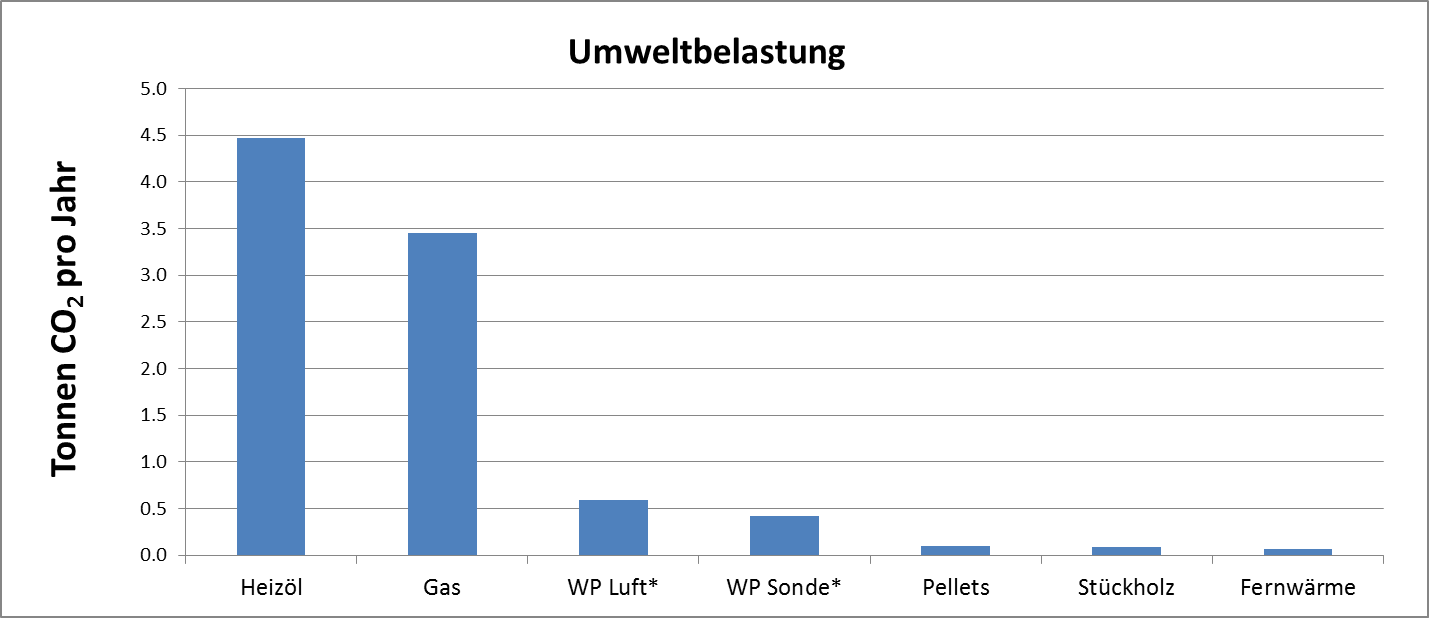 Quelle: www.energie.tg.ch
Prinzip der Heizkessel
Die Späne werden durch den Unterschub, der Brennkammer zugeführt und verbrannt. (Unterschubfeuerung) 

Die heissen Rauchgase werden durch den Kessel, durch die mit Wasser umgebenen Rohre (Züge) gezogen. 

Dadurch erhitzt sich das Wasser im Kessel, welches dann weiter ins Leitungsnetz gepumpt wird.
Heizkessel 1
Typ Müller TMU 17

Leistung 1200 kW

Baujahr 2011

Mit Automatischer Zündung

Automatische Reinigung der Züge

Rauchgasfilterung mit E-Filter < 20mg/m3
Heizkessel 2
Typ Müller MRY 15-UHT

Leistung 830 kW

Baujahr 1999

Automatische Reinigung der Züge

Rauchgasfilterung mit E-Filter < 20mg/m3
Heizkessel 3
Typ Müller TMU 13-H

Leistung 500 kW

Baujahr 2008

Mit Automatischer Zündung

Automatische Reinigung der Züge

Rauchgasfilterung mit E-Filter < 20mg/m3
Notstrom-Generator
Typ Benza BY44T-S mit 1000 l Dieseltank

Zur Speisung der Energiezentrale im Falle einer Stromknappheit

Mit Strom versorgt werden im Notfall die Heizungssteuerungen, Pumpen, Heizkessel, Austragungen, alles was die Energieerzeugung erfordert. 

Max. Leistung 45kVa/36kW/65A

Dauerleistung 41kVA/33kW/59A

Verbrauch ca. 7.8 l/h bei 75% Leistung
Blockheizkraftwerk – Out of  service
Liebe Besucher 

Aufgrund eines kurzen Stromausfalles gestern Nachmittag, hat die Steuerung der Anlage einen Schaden erlitten, der nicht kurzfristig in Stand gestellt werden konnte. Daher ist das BHKW nicht in Betrieb. 

Wir bemühen uns, Euch trotzdem einen guten Einblick in die Anlage zu ermöglichen. Gewisse Teile können so, sogar besser gezeigt werden.